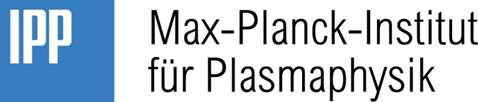 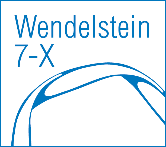 iota dependencies at W7-AS (1)
M. Hirsch
 
contact: matthias.hirsch@ipp.mpg.de
for reading: 
overview: W7-AS review Hirsch 2008 et al PPCF 50  053001, p65 ff 
more detailed: Brakel_1997_PPCF 39 B237, Brakel_2002_Nucl. fusion
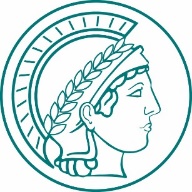 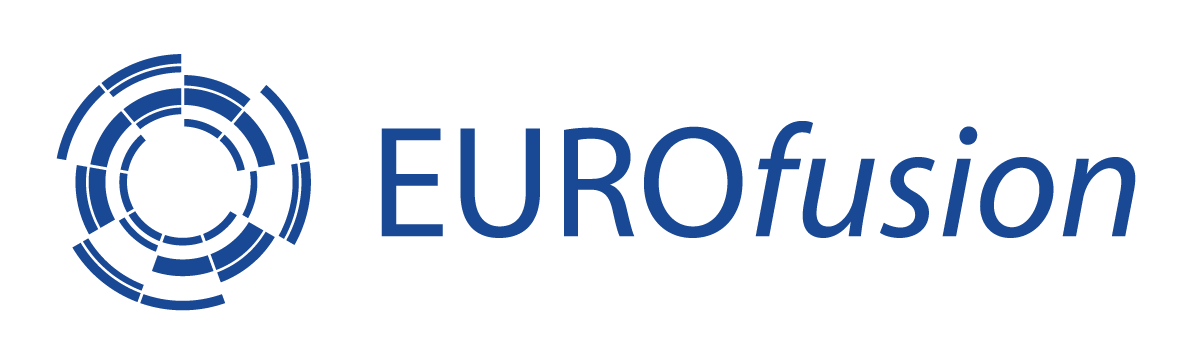 1
M. Hirsch, TG, 13.12.2021
basic feature of low-shear stellarators
Grieger_PPCF_1986
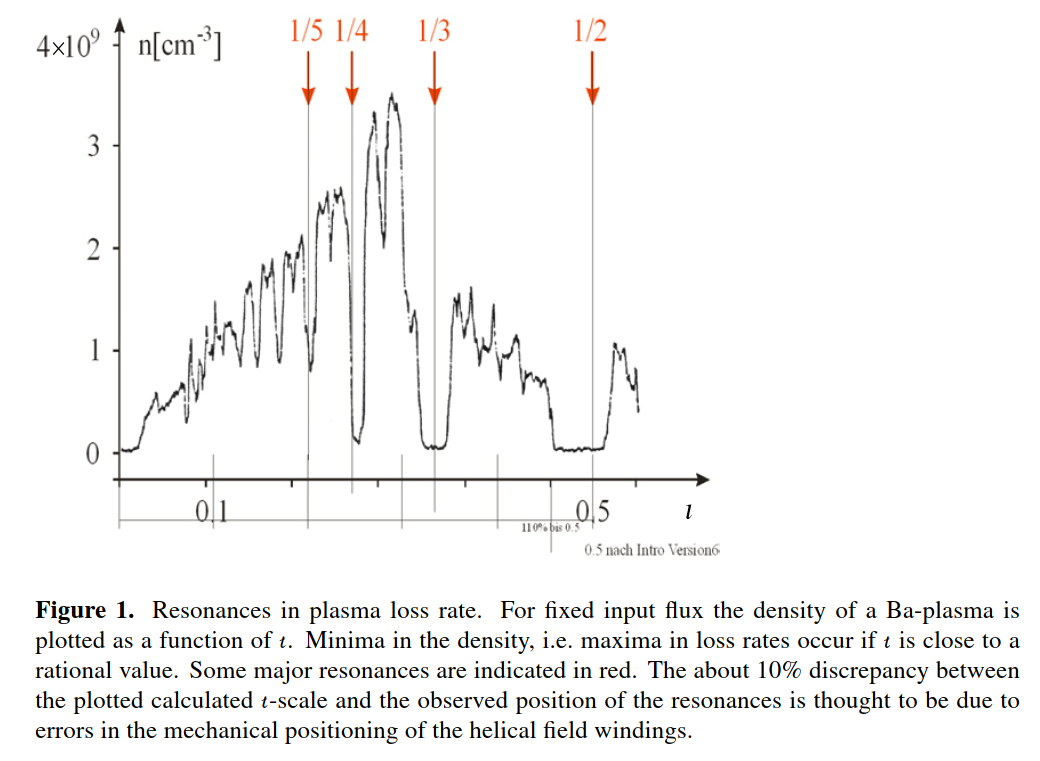 W2-A: Ba-plasma with electrons heated by contact ionization with a hot CO2-laser heated Ta ball at the magnetic axis. Steady-state heating allows to scan iota continuously.
-> confinement is practically lost with rational iota (and respective islands induced by field perturbtions) in the confinement region
Jaenicle et al 1993
2
effect of low magnetic shear (beta<<1%)
Jaenicke et al 1993 Nucl. Fusion
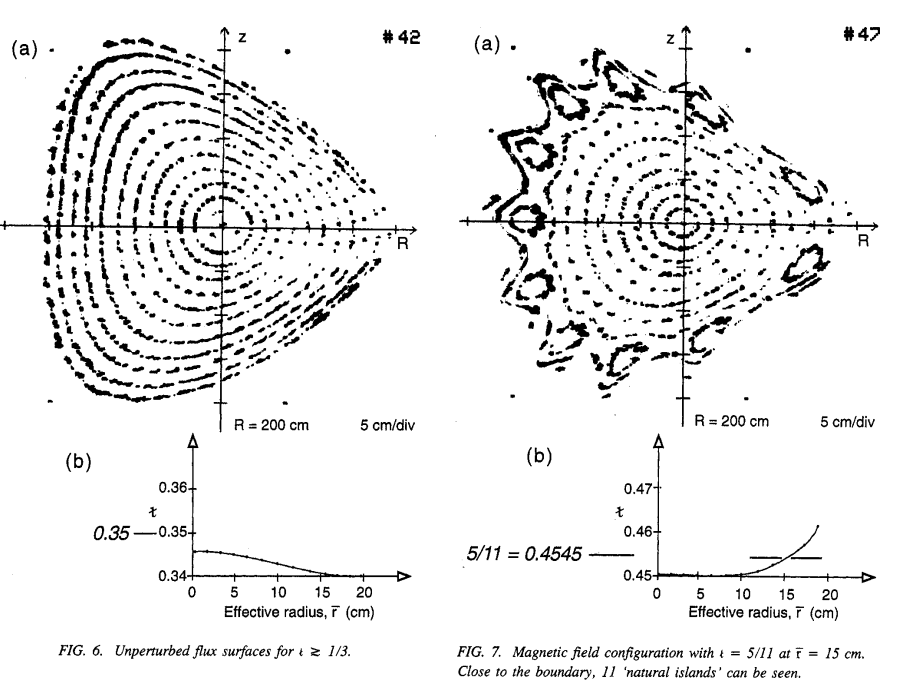 flux surface mapping.r(LCFS) and radial island extent
separatrix  config.
limiter config.
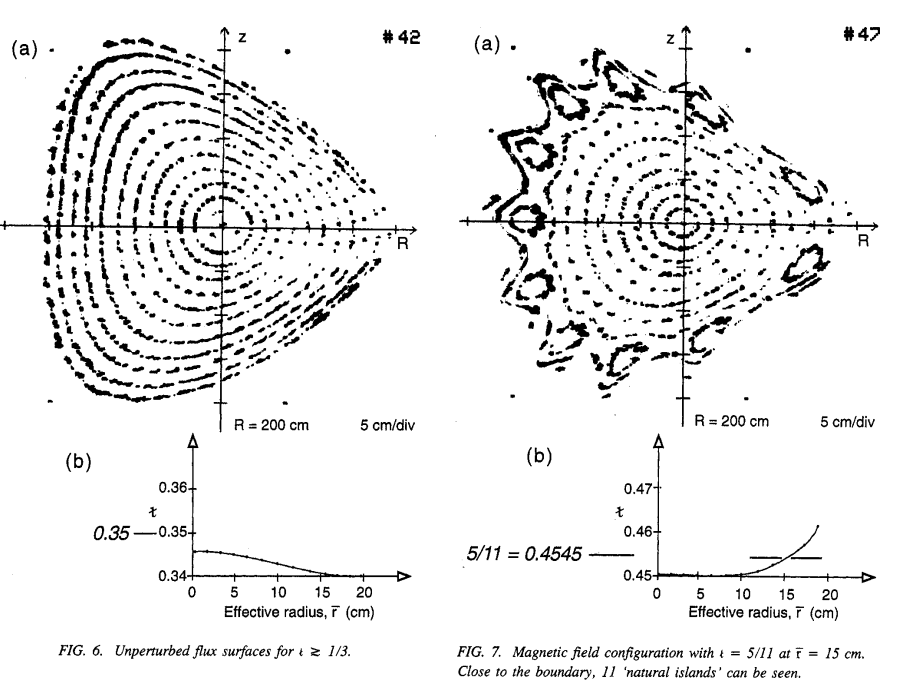 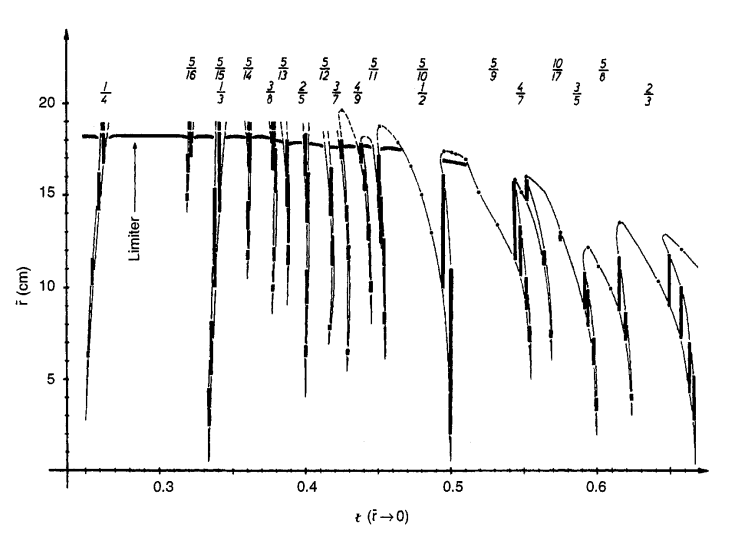 low-beta iota scan, (iota a = current ratio in coils)
Ip=0 achived by Ohmic transformer, net current fee -> edge iota kept constant  
PECRH=350kW, 2.3 1019m-3, island boundary due to fully retracted top/bottom rail limiters,
Ti<<Te, but Ti measurements rare (no CXRS)
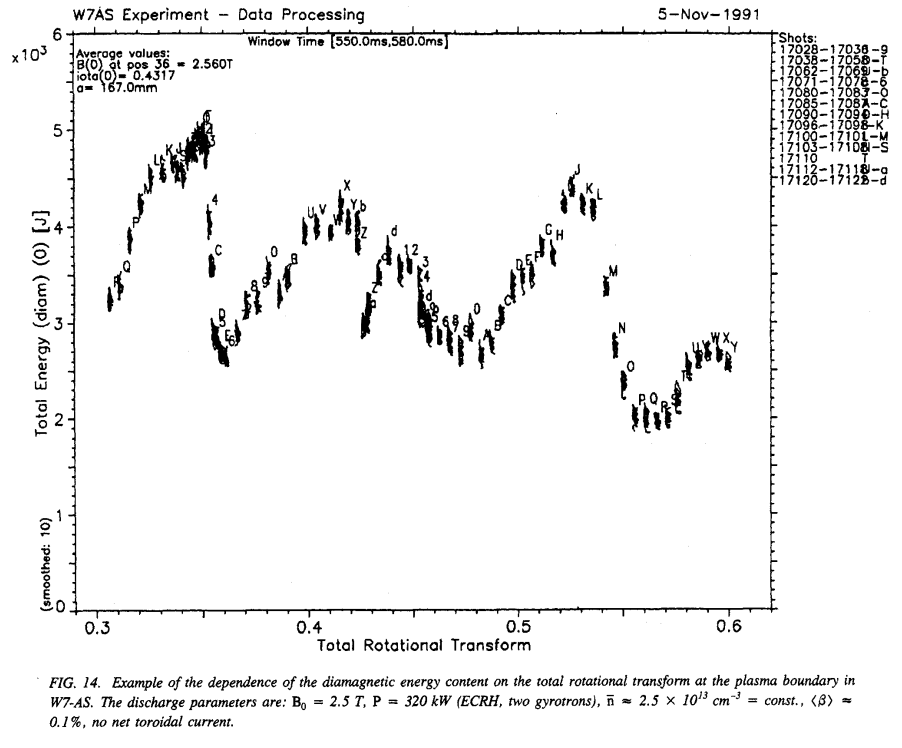 -> confinement degradation not explained by islands at major resonances acting as confinement shortcuts
3
a heuristic model -> “the effect of higher order rationals”
Brakel_1998_EPS,
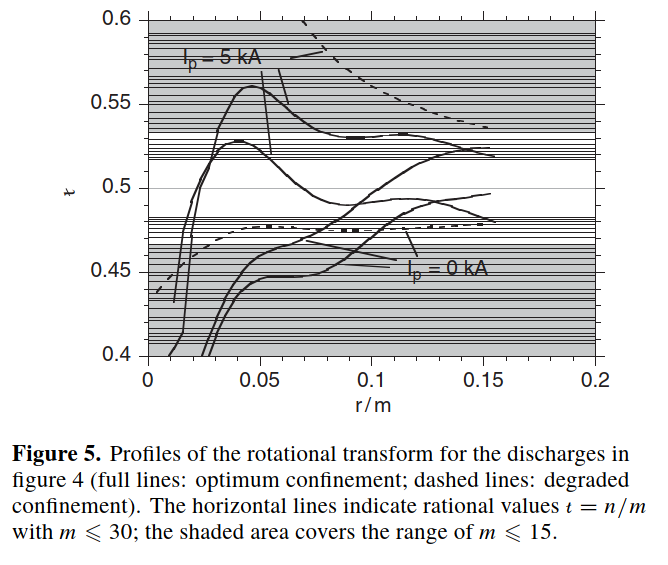 empirical model for chi_e (ions are cold):
local electron heat conductivity is increased from its optimum value by the density of low-order rationals (for calculations taken up to m=20) and reduced by the local magnetic shear (i.e. depends on “the radial size of the related small islands”)
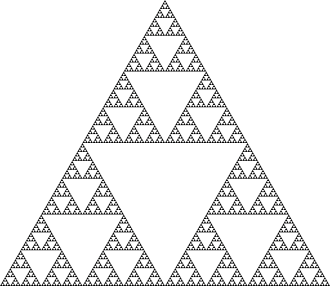 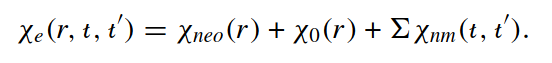 -> self similarity ...
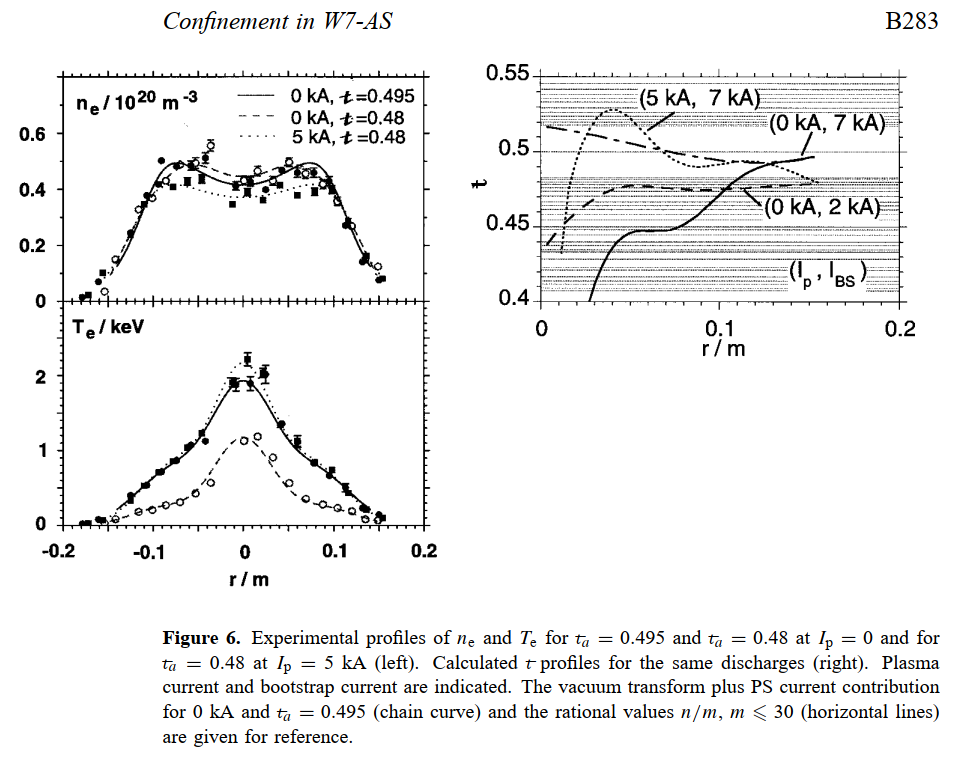 -> proposal to do this as an exercise for W7-X
-> optimum confinement if the boundary is in a “resonance free” close to the low order rationals, avoiding low order rationals  
-> confinement degrades if densely spaced rational surfaces are a mayor part of the plasma
Brakel et al 1997 PPCF
Brakel and W7AS team 2002 Nucl. Fusion
4
effect of low magnetic shear (beta<<1%) by current control
limiter config.
separatrix  config.
Brakel et al 1997 PPCF
Brakel and W7AS team 2002 Nucl. Fusion
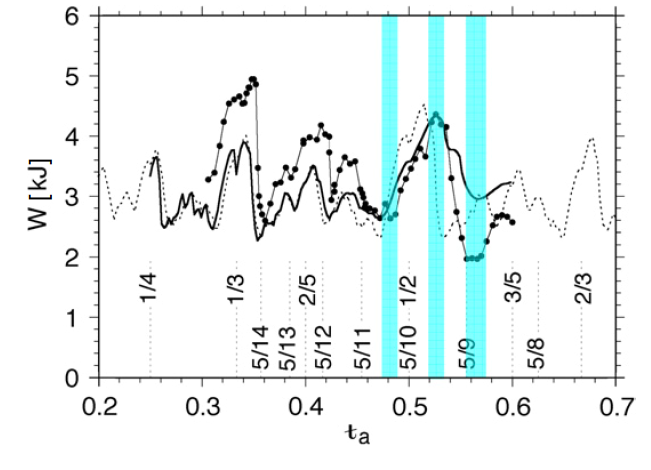 quiescent H-mode at higher densities
low-beta iota scan, iota(a) = current ratio in coils
Ip=0 achived by Ohmic transformer, net current free -> current control edge iota kept constant  
PECRH=350kW, 2.3 1019m-3, island boundary due to fully retracted top/bottom rail limiters,
Ti<<Te, but Ti measurements rare (no CXRS)
-> optimum confinement if the boundary is in a “resonance free” close to the low order rationals, avoiding low order rationals  
-> confinement degrades if densely spaced rational surfaces are a mayor part of the plasma
continuous line: shear taken into account  
dashed line : ?
5
magnetic shear  (from low Ip) heals the poor confinement
Brakel and W7AS team 2002 Nucl. Fusion
iota scans with shear / Ohmic current
iota scans around iot=1/2 with different Ohmic current
Ip<+-30kA induced Ohmic transformer does not provide significant heating 
PECRH=450kW, 4 1019m-3, W mainly from elctrons Te~2keV ,Ti<450eV 
inward shifted limiters to get constant minor radius by cutting edge islands and inhibit H-mode
right: expectations according model l
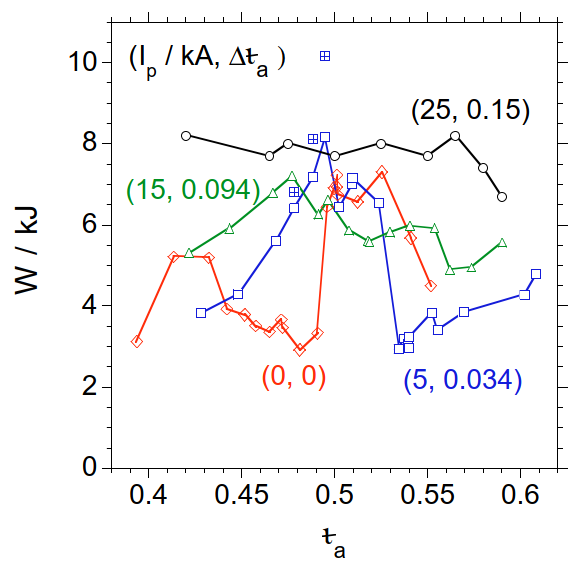 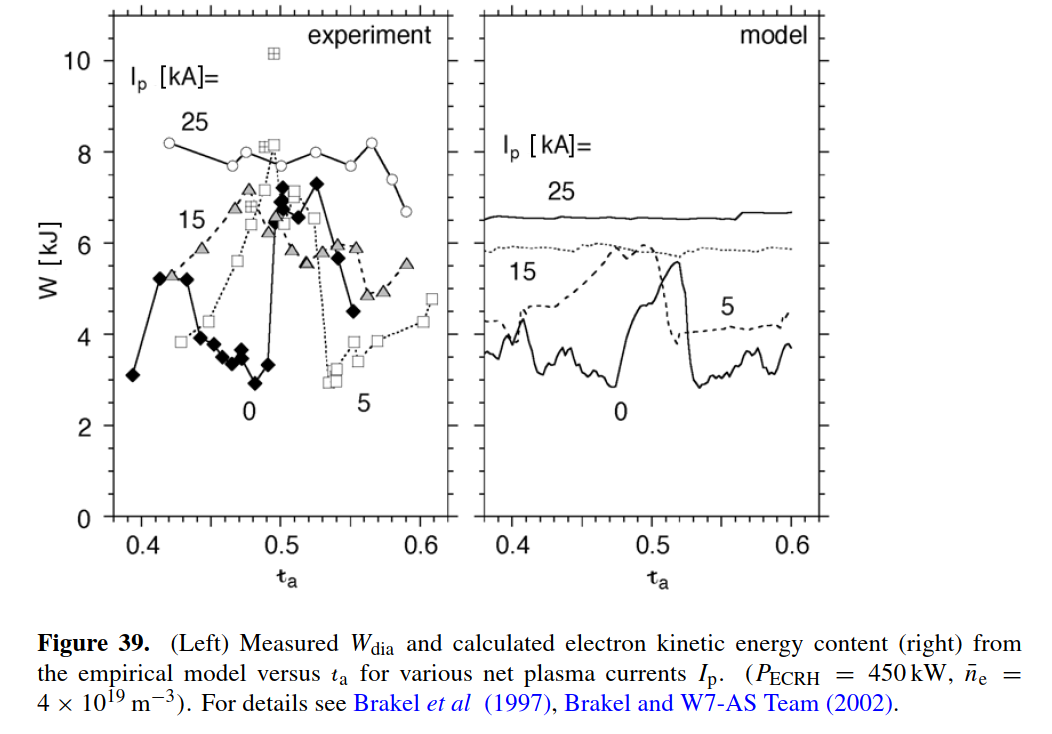 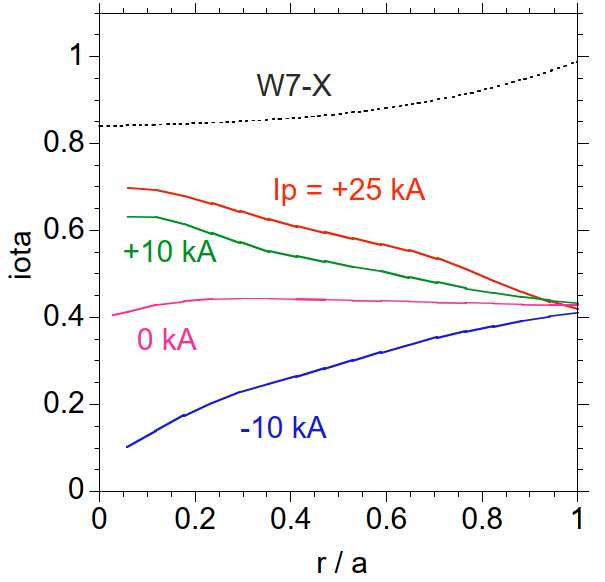 -> by increasing shear (“radially squeezing the islands”) the dependency is smoothed
-> independent on the sign of the shear
6
magnetic shear  (from low Ip~5kA) reduces ce
dynamic shear scan
Brakel and W7AS team 2002 Nucl. Fusion
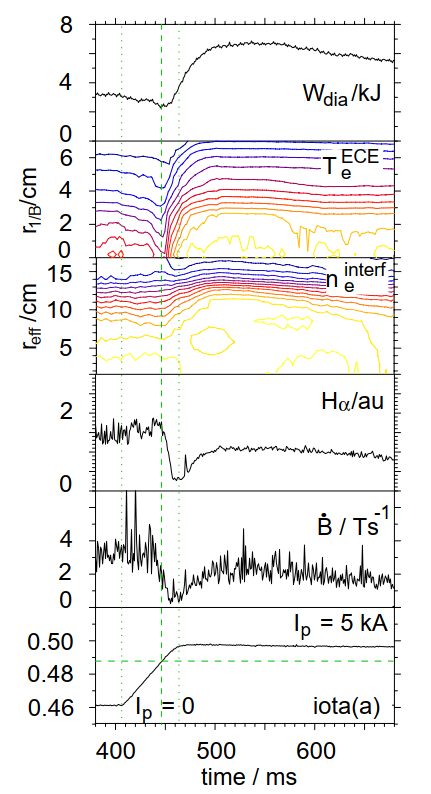 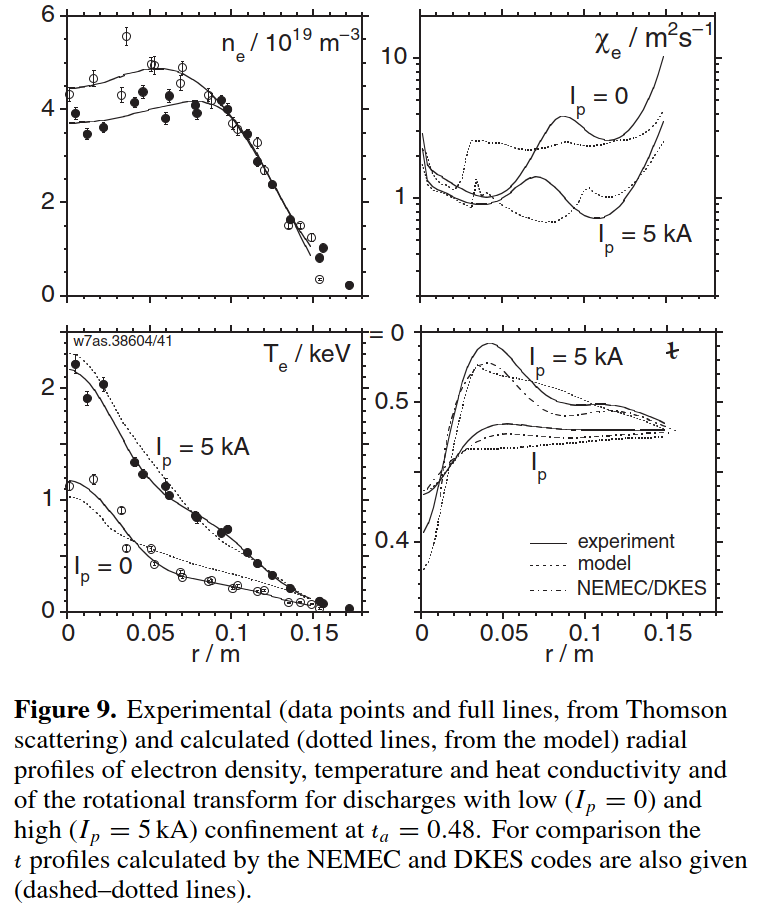 dotted:
NMEC+DKES
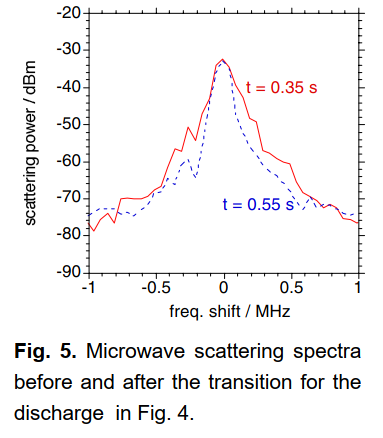 -> chi_e reduces by up to factor 5
-> independent on the sign of the shear
-> increased fluctuation level found ! (?)
-> not clear which particular perturbations associated with the rationals are responsible
7
without current control : confinement bifurcation
dynamic shear scan
Brakel and W7AS team 2002 Nucl. Fusion
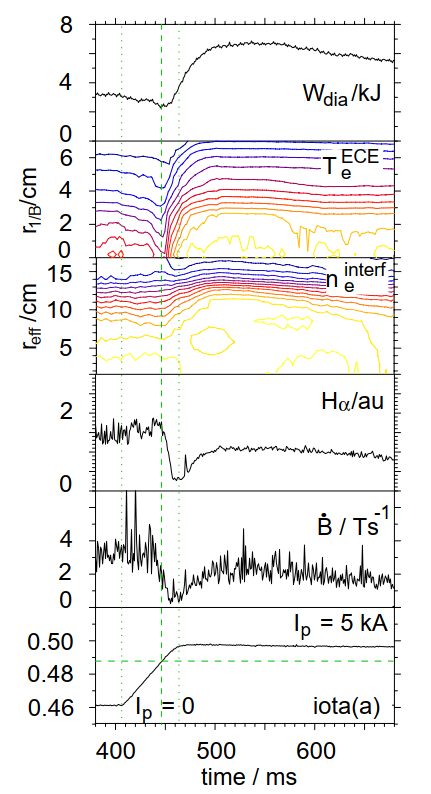 iota scans around iot=1/2 with different Ohmic current
Ip<+-30kA induced Ohmic transformer does not provide significant heating 
PECRH=450kW, 4 1019m-3, W mainly from elctrons Te~2keV ,Ti<450eV 
inward shifted limiters to get constant minor radius by cutting edge islands and inhibit H-mode
right: expectations according model l
-> by increasing shear (“radially squeezing the islands”) the dependency is smoothed
-> independent on the sign of the shear
-> not clear which particular perturbations associated with the rationals are responsible
-> increased fluctuation level found ! (?)
8
magnetic shear  (from low Ip) heals the poor confinement
Brakel and W7AS team 2002 Nucl. Fusion
evolving plasma current
evolving bootstrap current literally may bootstrap confinement ...  model calcutations
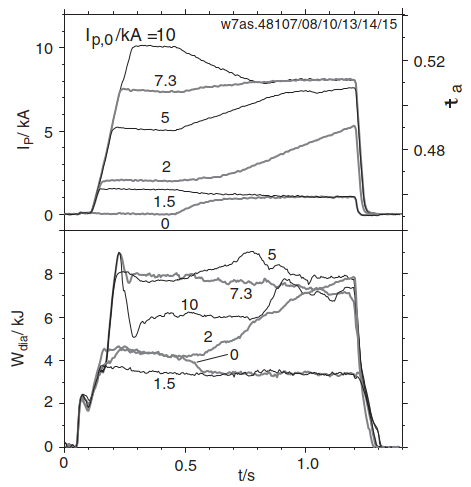 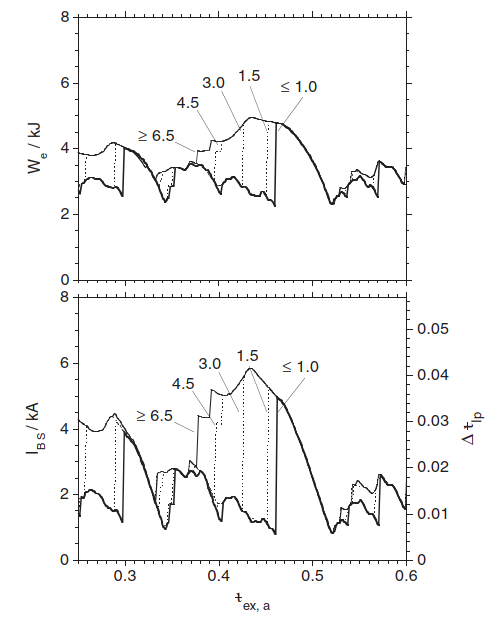 IBS of initial state
4 1019 m-3, 400kW ECRH
-> slow timescale following current redistribution time and confinement timescales <-> H-mode
9
magnetic shear
vacuum
Brakel and W7AS team 2002 Nucl. Fusion
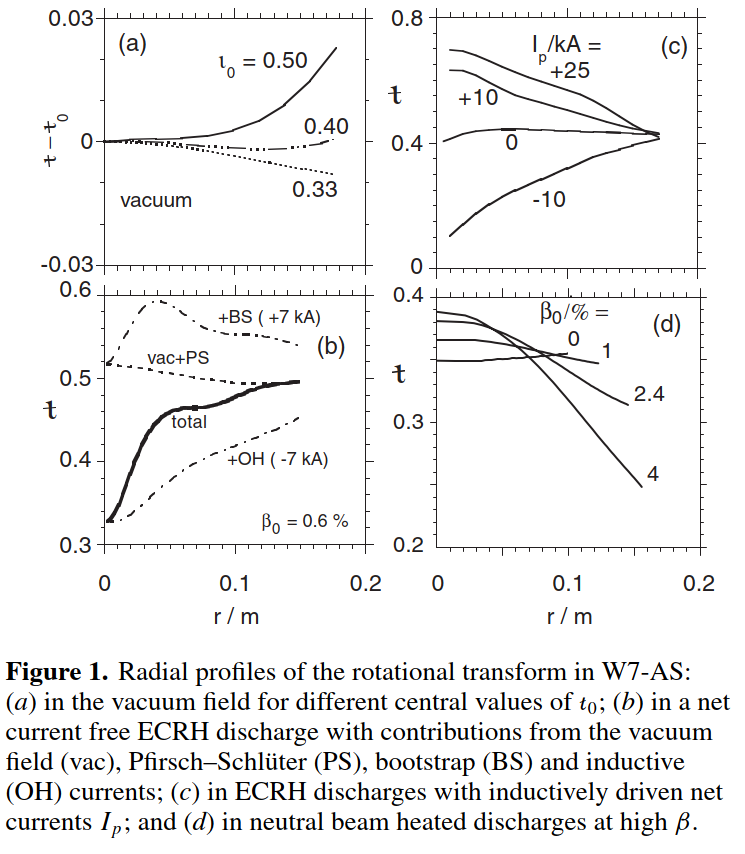 iota scans around iot=1/2 with different Ohmic current
Ip<+-30kA indiced achived by Ohmic transformer does not provide significant heating 
PECRH=450kW, 4 1019m-3, W mainly from elctrons Te~2keV ,Ti<450eV 
inward shifted limiters to get constant minor radius by cutting edge islands and inhibit H-mode
right: expectations according model l
ECRH + currents
high-beta NBI
-> by increasing shear (“radially squeeze the islands”) the dependency is smoothed
-> independent on the sign of the shear
-> not clear which particular perturbations associated with the rationals are responsible
10
-> what happens with higher beta / NBI ?
-> iota dependencis from TJ-II and Heliotron-J ?
-> What about the H-mode iota windows ?
11